1
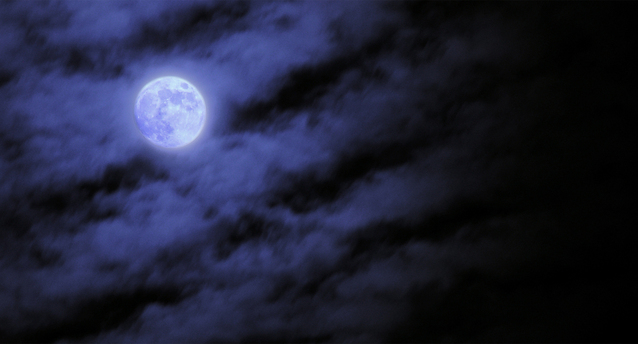 Go To Bed
Improve the Quality of Your Nightlife
freeimages.com/Bob Smith
[Speaker Notes: Instructors:
-Download teaching materials at www.loiskent.org/getsleep/teach
-Once you are familiar with the class, you won’t need the other materials, this PPT has all the links included

Students:
-Start your learning journey at www.loiskent.org/getsleep]
2
Day 1 The Importance of Sleep
Go to Bed
3
Course Overview
Go to Bed
4
Today!
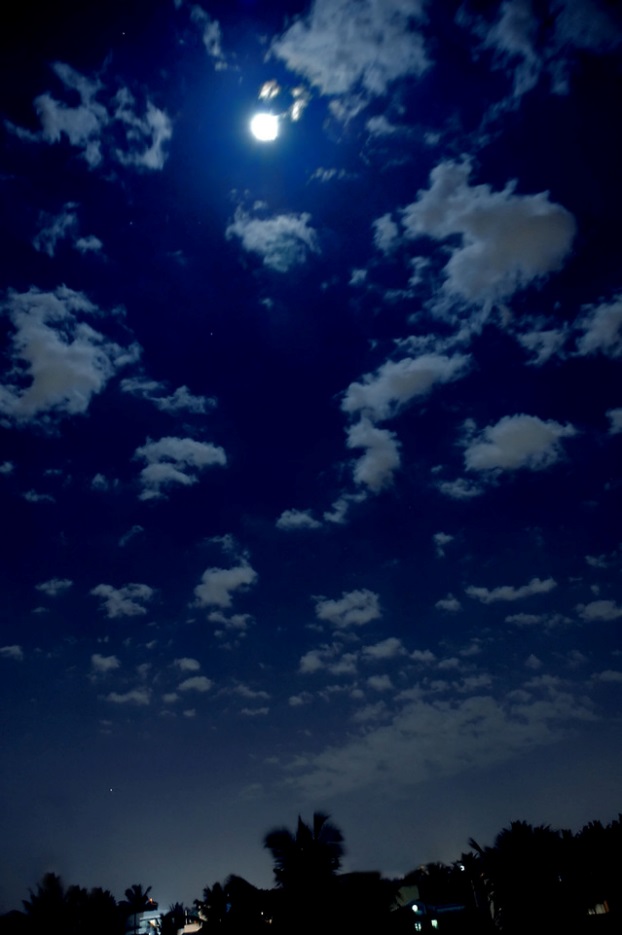 freeimages.com/Arjun Kartha
Go to Bed
5
Teachbacks
Choose a topic
Purpose
Benefits
Risks
Positive & Negative Sleep Habits
Read material for 10 minutes
Choose top 2 – 4 concepts to share with the group
Get 3 minutes to share
Go to Bed
[Speaker Notes: Click here to launch timer http://www.timer-tab.com/ 
Set for 10 min]
6
Homework
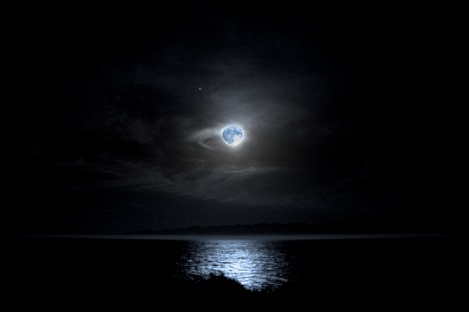 Google Docs for Homework - Demo
Quizzzzz
Try an App!
Relax Melodies
Bluelight Filter
Find your own!
freeimages.com/Tracy Olson
Go to Bed
7
Day 2Positive Sleep Behaviors
Go to Bed
8
Today!
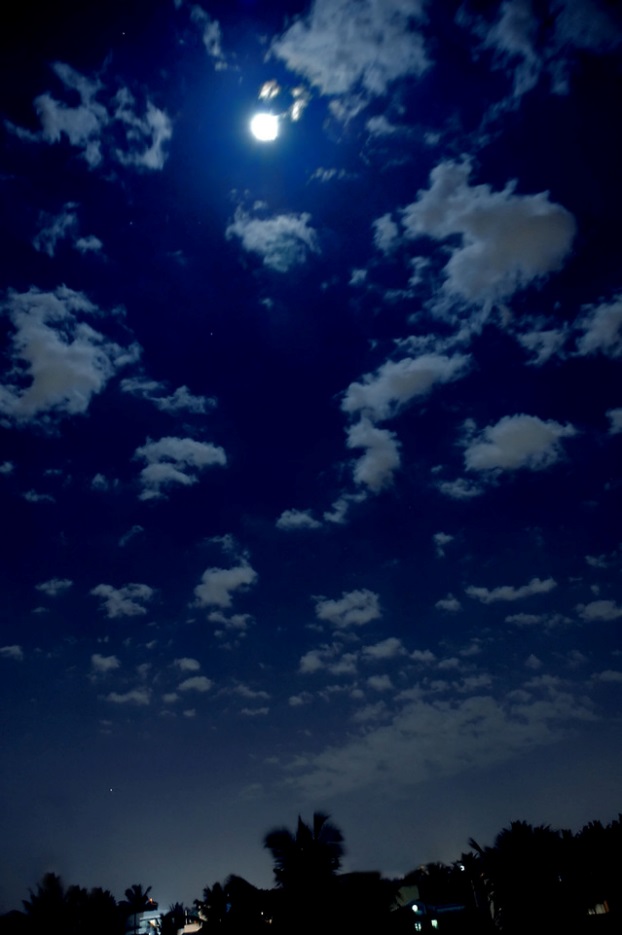 freeimages.com/Arjun Kartha
Go to Bed
9
Homework
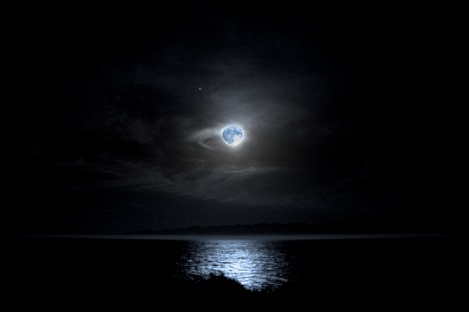 Try a Sleep Technique!
Meditation
Visualization
Breathing
Try an App!
Relax Melodies
Bluelight Filter
Find your own!
What’s working, what’s not, and one idea how you could make it better
freeimages.com/Tracy Olson
Go to Bed
10
Day 3Turning Positive Behaviors into Habits
Go to Bed
11
Today!
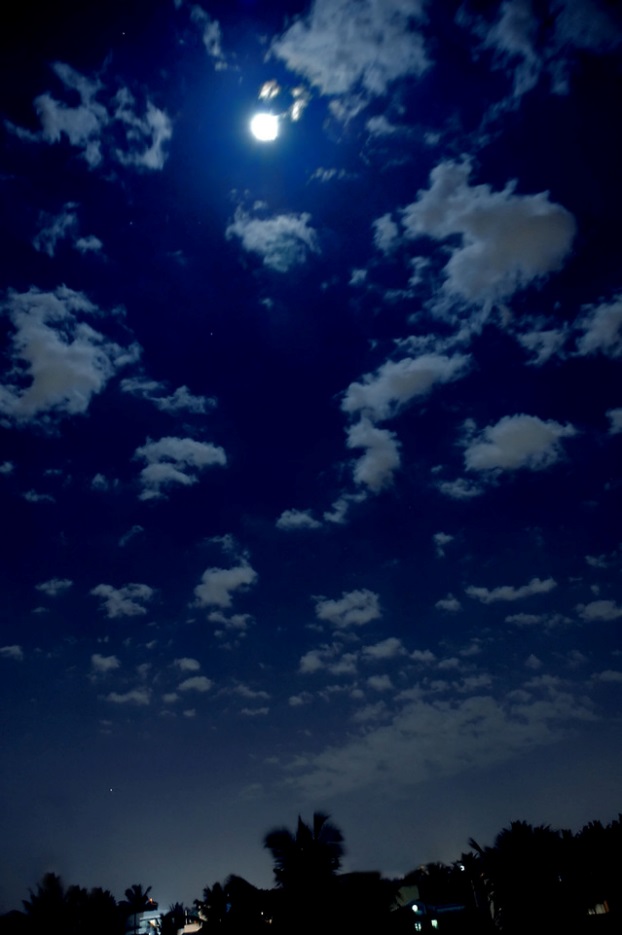 freeimages.com/Arjun Kartha
Go to Bed
12
Homework
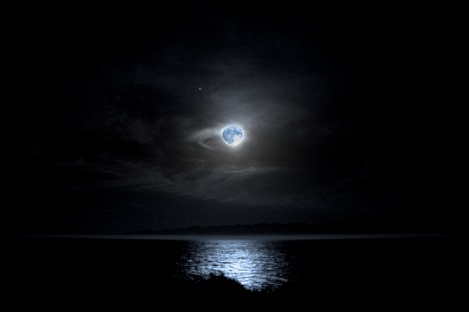 Write your habit as a Cue Response Reward

Keep practicing your sleep habit

What’s working, what’s not, and one idea how you could make it better
freeimages.com/Tracy Olson
Go to Bed
13
Day 4Making Habits Stick
Go to Bed
14
Today!
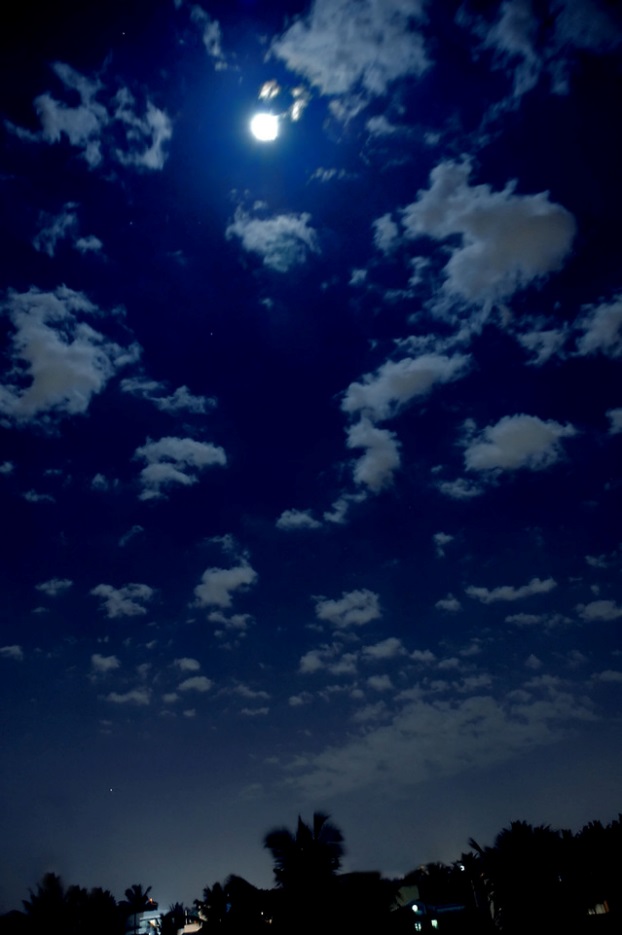 freeimages.com/Arjun Kartha
Go to Bed
15
Six Sources of Influence
Go to Bed
[Speaker Notes: Click here to launch timer http://www.timer-tab.com/ 
Set for 10 min]
16
Homework
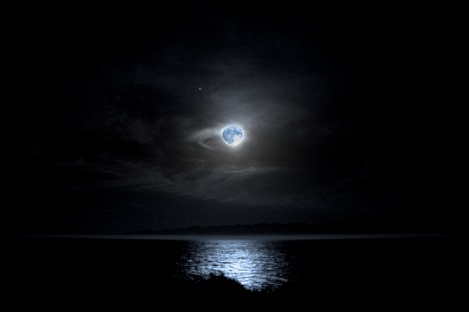 Describe one Vital Behavior that supports your sleep habit
Complete your own Six Sources of Influence grid
Keep practicing your sleep habit
What’s working, what’s not, and one idea how you could make it better
freeimages.com/Tracy Olson
Go to Bed
17
Day 5Evolving Your Sleep Habits
Go to Bed
18
Today!
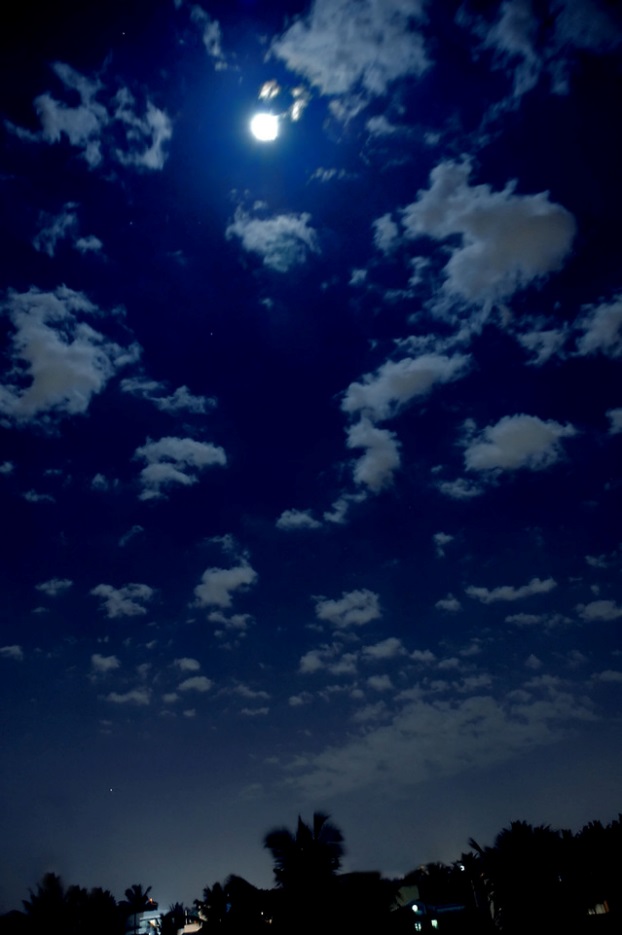 freeimages.com/Arjun Kartha
Go to Bed
[Speaker Notes: Click here to launch timer http://www.timer-tab.com/ 
Set for 10 min]
19
Homework
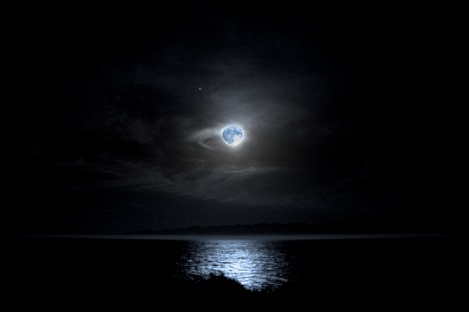 Summarize your self-assessment and results
Explain how it supports one of these:
Cue Response Reward
Vital Behavior
Six Sources of Influence
Keep practicing your sleep habit
What’s working, what’s not, and one idea how you could make it better
freeimages.com/Tracy Olson
Go to Bed
20
Day 6Practice Makes Perfect
Go to Bed
21
Today!
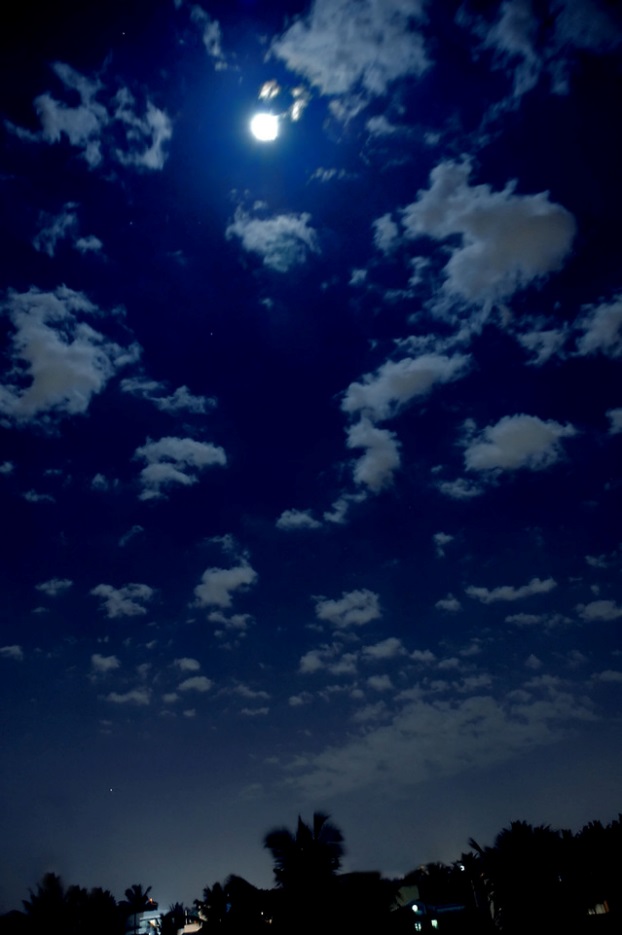 freeimages.com/Arjun Kartha
Go to Bed
[Speaker Notes: Click here to launch timer http://www.timer-tab.com/ 
Set for 5 min]
22
Homework – last one!
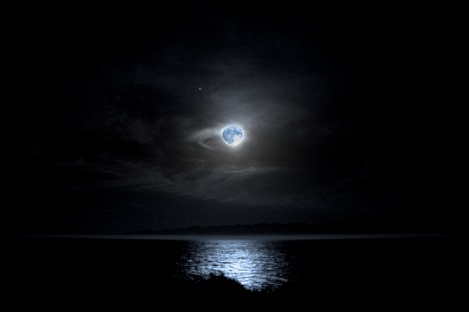 Updated sleep habit
How did you use feedback from today to update your sleep habit (if at all)
Keep practicing 
your sleep habit
What’s working, what’s not, and one idea how you could make it better

Final assessment arrives via email one month after class!
freeimages.com/Tracy Olson
Go to Bed
23
Day 7Looking Forward
Go to Bed
24
Today!
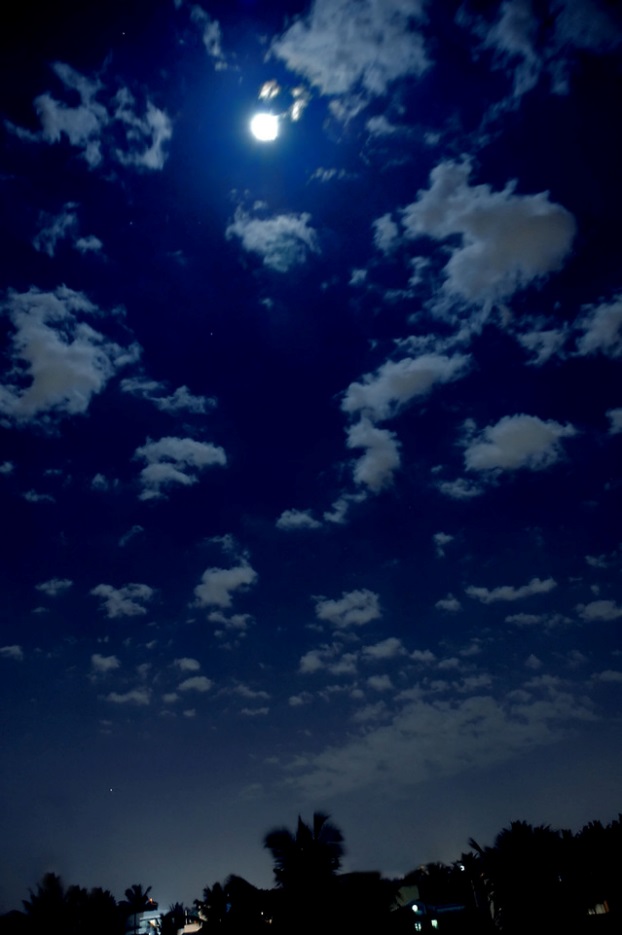 freeimages.com/Arjun Kartha
Go to Bed
25
Recap
What was one of the first things you remember learning in this course?
What is something you already knew?
What was one of the most surprising things you learned?
What is the most useful or applicable thing you learned?
Go to Bed
26
Course Overview
Go to Bed